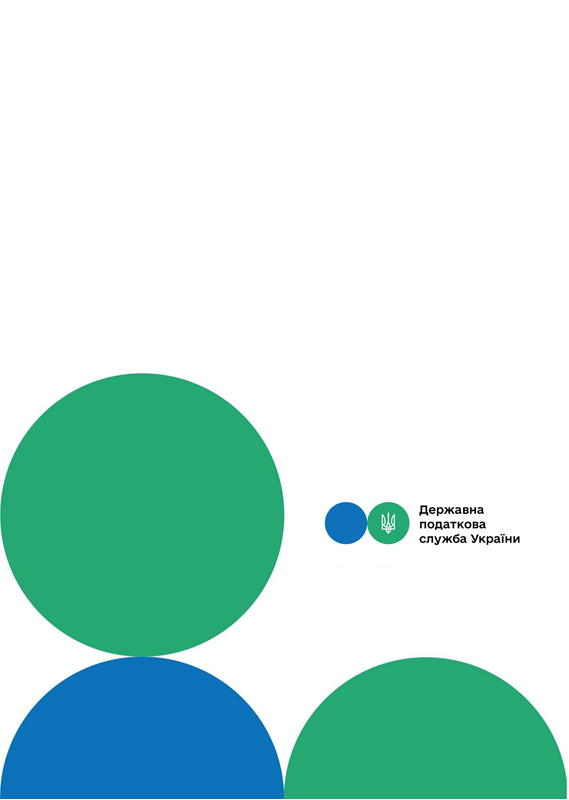 Головне управління ДПС у м. Києві
Друзі, підписуйтеся на офіційні сторінки Державної податкової служби України у соціальних мережах, де ви зможете переглянути новини, актуальні роз'яснення податкових новацій, а також інфографіки, коментарі керівництва, фахівців служби! Буде корисно та цікаво!
Спілкуйтеся з податковою службою дистанційно за допомогою сервісу  «InfoTAX»:
Оподатковування  ПДФО доходів, отриманих фізичною особою від іншої фізичної особи за надані послуги
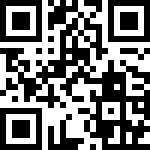 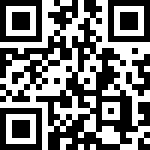 канал ДПС «Telegram»
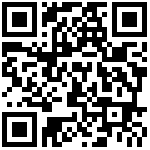 сторінка на «Youtube» каналі ДПС
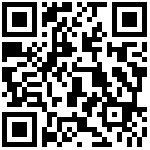 сторінка ДПС на «Facеbook»
Офіційний веб-портал  Державної податкової  служби України: tax.gov.ua
Інформаційно-довідковий департамент ДПС: 0-800-501-007
Червень
 2024
3
тРАВ
Головне  управління  ДПС  у  м. Києві повідомляє, що відповідно до пп.14.1.54 п.14.1 ст.14 Податкового кодексу України (далі – ПКУ) дохід з джерелом їх походження з України – будь-який дохід, отриманий резидентами або нерезидентами, у тому числі від будь-яких видів їх на території України.  
	Платник податку, що отримує доходи від особи, яка не є податковим агентом, та іноземні доходи, зобов’язаний включити суму таких доходів до загального річного оподатковуваного доходу та подати податкову декларацію за наслідками звітного податкового року, а також сплатити податок з таких доходів (пп. 168.2.1 п. 168.2 ст. 168 ПКУ). 
	Податкова декларація про майновий стан і доходи подається за базовий звітний (податковий) період, що дорівнює календарному року для платників податку на доходи фізичних осіб – до 01 травня року, що настає за звітним, крім випадків, передбачених розд. IV ПКУ (пп. 49.18.4 п. 49.18 ст. 49 ПКУ). 
	Згідно з п.167.1 ст. 167 ПКУ ставка податку становить 18 відсотків бази оподаткування щодо доходів, нарахованих (виплачених, наданих) (крім випадків,
визначених у пп.167.2 – 167.5 ст.167 ПКУ) у тому числі, але не виключно  у формі: заробітної плати, інших заохочувальних та компенсаційних виплат або інших виплат і винагород, які нараховуються (виплачуються, надаються) платнику у зв'язку з трудовими відносинами та за цивільно-правовими договорами. 
	Враховуючи вищевикладене, фізична особа, яка протягом звітного календарного року отримує доходи за надані послуги від іншої фізичної особи, зобов’язана включити суму таких доходів до загального річного оподатковуваного доходу та подати річну податкову декларацію про майновий стан і доходи за наслідками звітного податкового року, а також нарахувати і сплатити до бюджету податок з таких доходів за ставкою 18 відсотків. 

Підписатися на YouTube-канал Головного управління ДПС у м. Києві:  
https://cutt.ly/UgBni5e 
Комунікаційна податкова платформа для громадськості та бізнес-спільноти: kyiv.ikc@tax.gov.ua 
Підписатися на телеграм-канал ДПС: https://t.me/tax_gov_ua
1
2